How to Pass 
N5 Admin & IT
Theory Unit Topics
Role of Administrative Assistant
Customer service
Health & safety
Security of people property & information 
Sources of information from the internet
File management
Corporate image 
Electronic communication
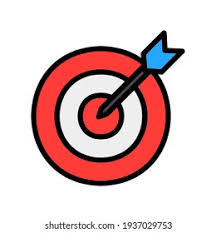 Practical Topics
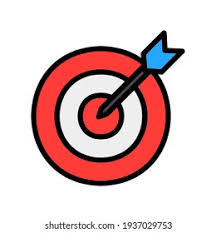 Word processing
Spreadsheets (Excel)
Database (Access)
Presentations (PowerPoint)
Digital technology (email, e-diary, internet research)
2 hours to complete the paper
SQA Exam
The question paper gives candidates the opportunity to demonstrate: 

using IT functions in spreadsheet and database applications to produce and process information 
problem-solving 
administration theory
Worth 50 marks
SQA Exam
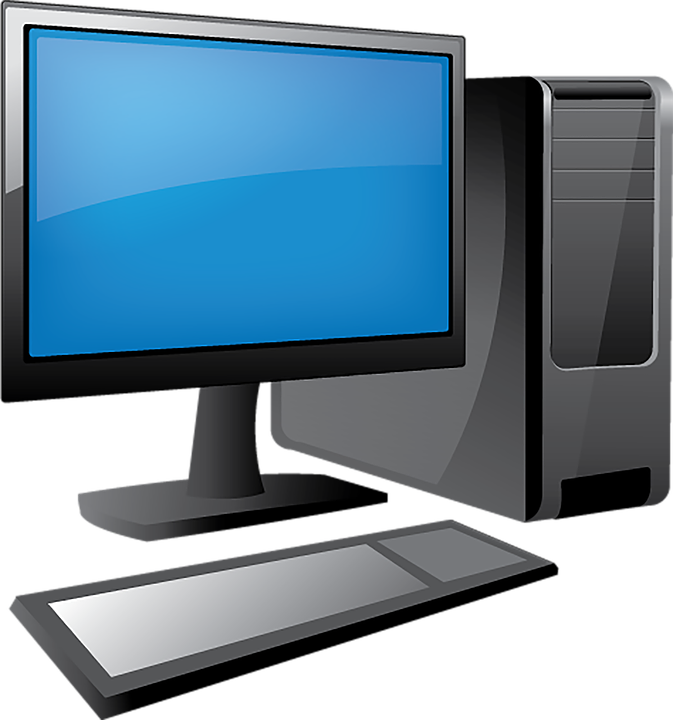 The mark allocation is: 
20 marks (+/- 3) for spreadsheet 
20 marks (+/- 3) for databases 
10 marks (+/- 3) for theory
Exam Date
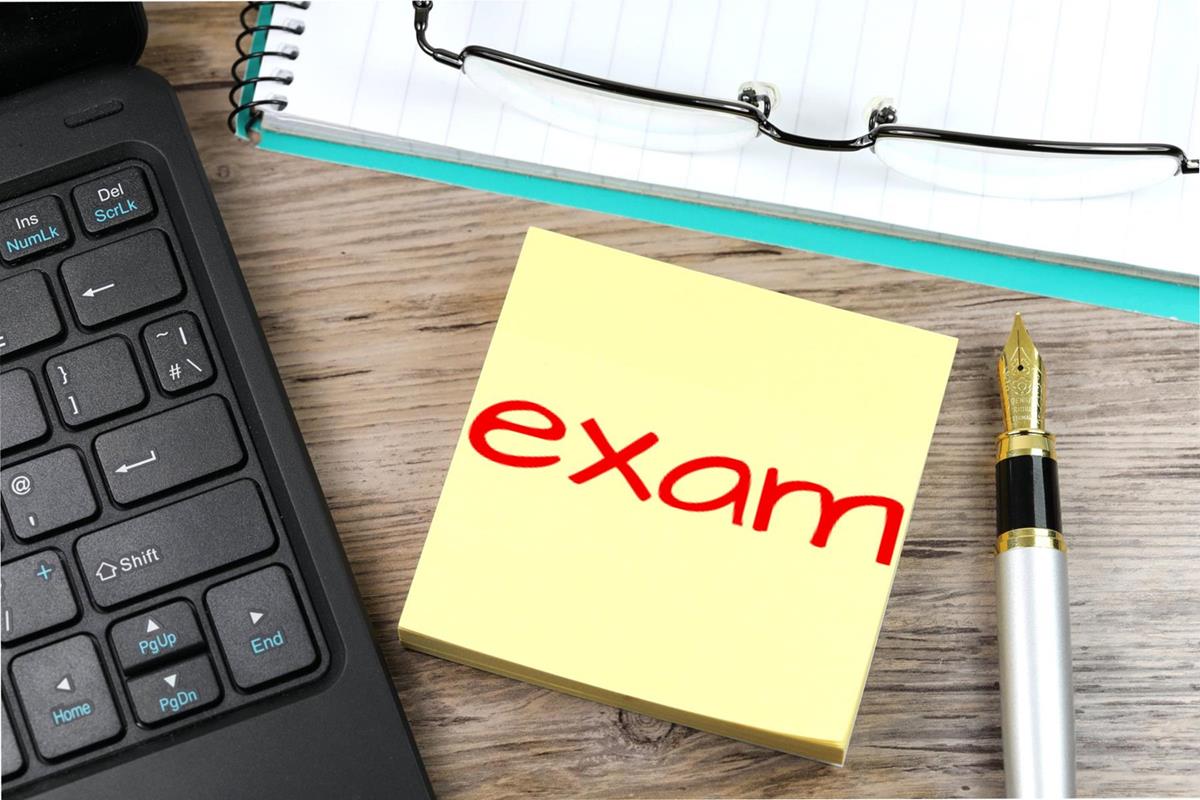 Wednesday 1 May, 2024 

10.00 am – 12.00pm

Will be in a computer room!
SQA Assignment
3 hours to complete the paper
Microsoft Office
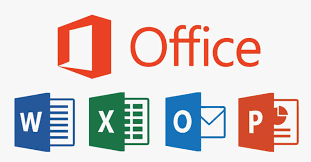 Can be downloaded through GLOW for FREE
Each pupil is permitted multiple downloads of all MS packages eg Excel, Access, Word, PowerPoint
Hugely useful tool 
Can be used by the whole family
Download onto PC, laptop, tablet, phone
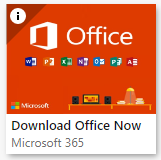 Class Assessment
Pupils will be assessed in class by the following methods:

Completing Microsoft Forms at the end of topics
 
End of Unit assessments

Practice assignment/exam papers
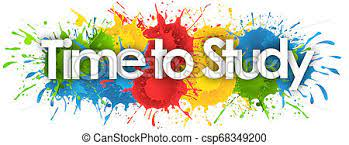 Homework
Bi-Weekly homework issued to pupils via Teams (printed copy can be requested from teacher) and should be completed in hand in jotter!

Pupils have a week to complete the homework 

Pupils should take time to read over teacher feedback
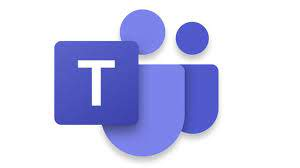 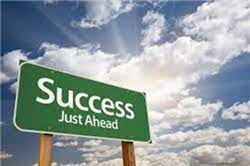 Supported Study
Supported study will be available to pupils on a weekly basis 

Miss Hamilton – Friday Lunch 
Miss Martin and Miss Garton – Wednesday afterschool

Pupils should let their teacher know when they are attending (lunch/after school) to ensure they are available

Pupils should try to attend as often as they can
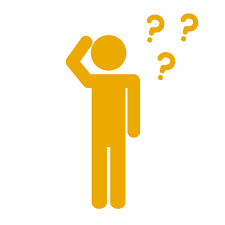 What will help?
Reading over notes at home (through Teams/One Drive)

Create key terminology flashcards as they go through the course 

Completing SQA past papers under timed conditions

Use a study timetable 

Attend supported study on a frequent basis
Recommended Textbook
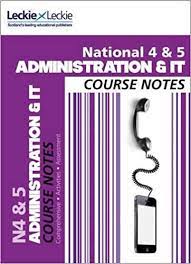 No requirement to buy as pupils have access to all notes/help sheets on class Team
How can you help??
Encourage pupils to attend supported study

Remind pupils about homework requirements

Encourage pupils to revisit notes/practice practical tasks at home 

Encourage use of a study timetable to incorporate studying early
Any Questions?